Герой войныЩербак Василий Васильевич
1911 – 1966 гг.
Данные в учетной картоке
Подвиг
Фронтовой приказ
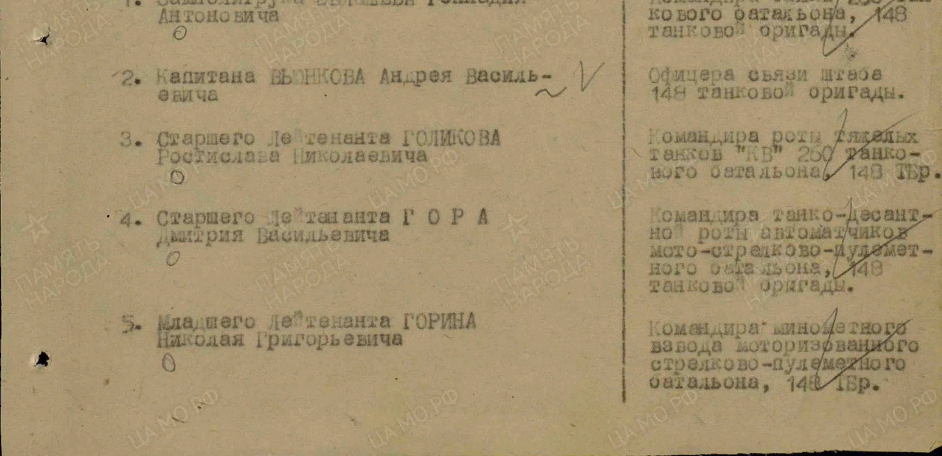 Строка в наградном списке
Наградной лист